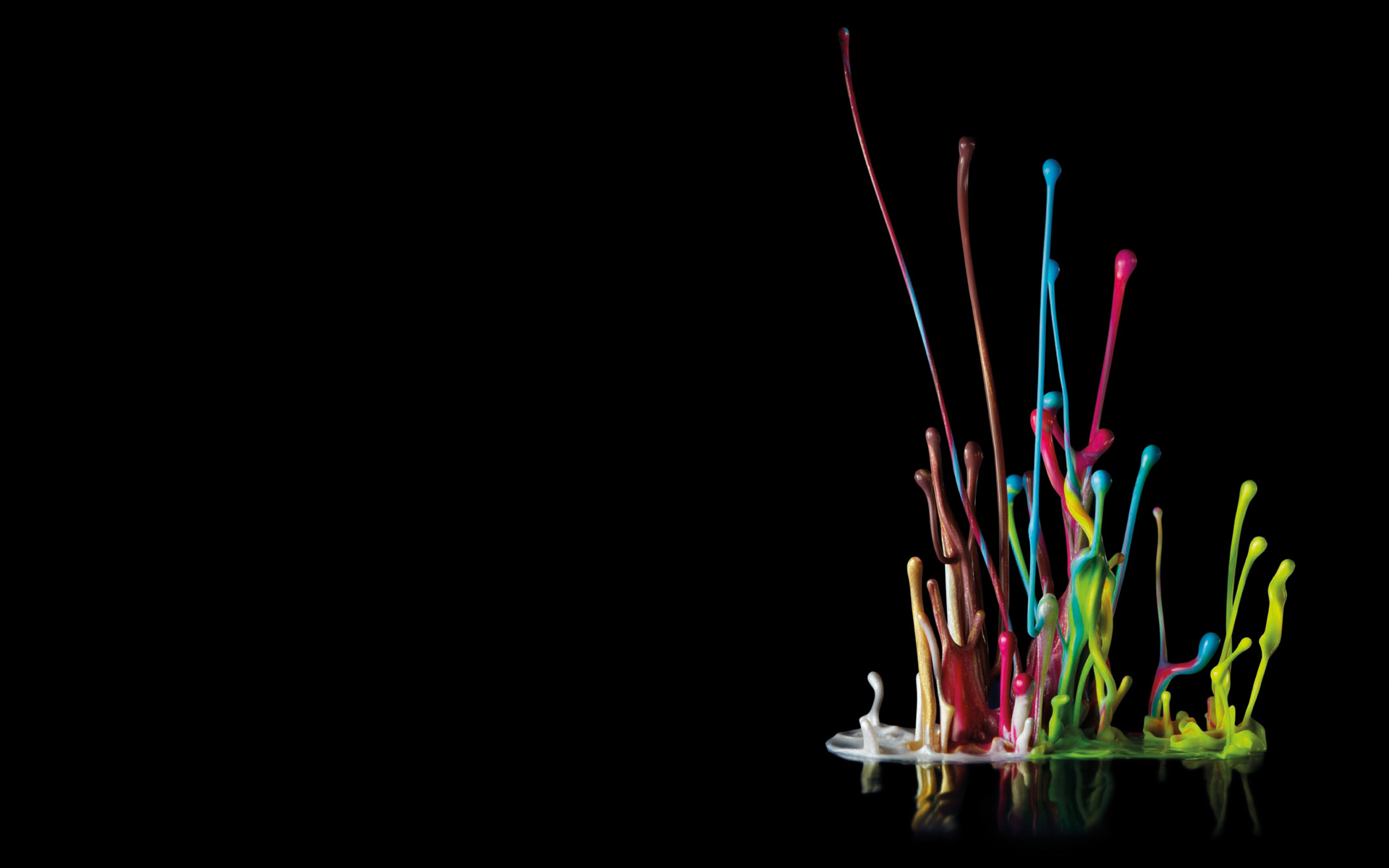 «Современный батик»
Выполнила:
Ученица 5а класса - Сединова Валерия

Руководитель : учитель ИЗО Андреева Е.П.
введение.
Мне нравится рисовать. Летом я рисую пейзажи за окном и натюрморт из цветов с клумбы возле дома. Мне захотелось попробовать что-то новое. Тогда я решила попробовать рисовать в новой технике - батик. Но не просто рисовать на листе, а разрисовать футболку. Итак ,за дело!
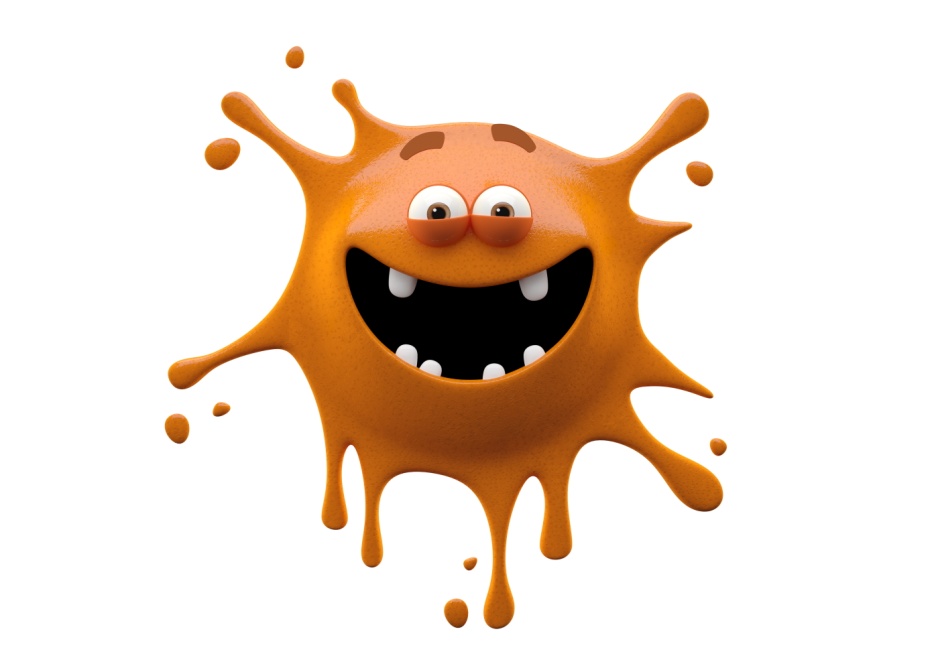 ЦЕЛЬ ПРОЕКТА:
Оформить футболку в технике батик...
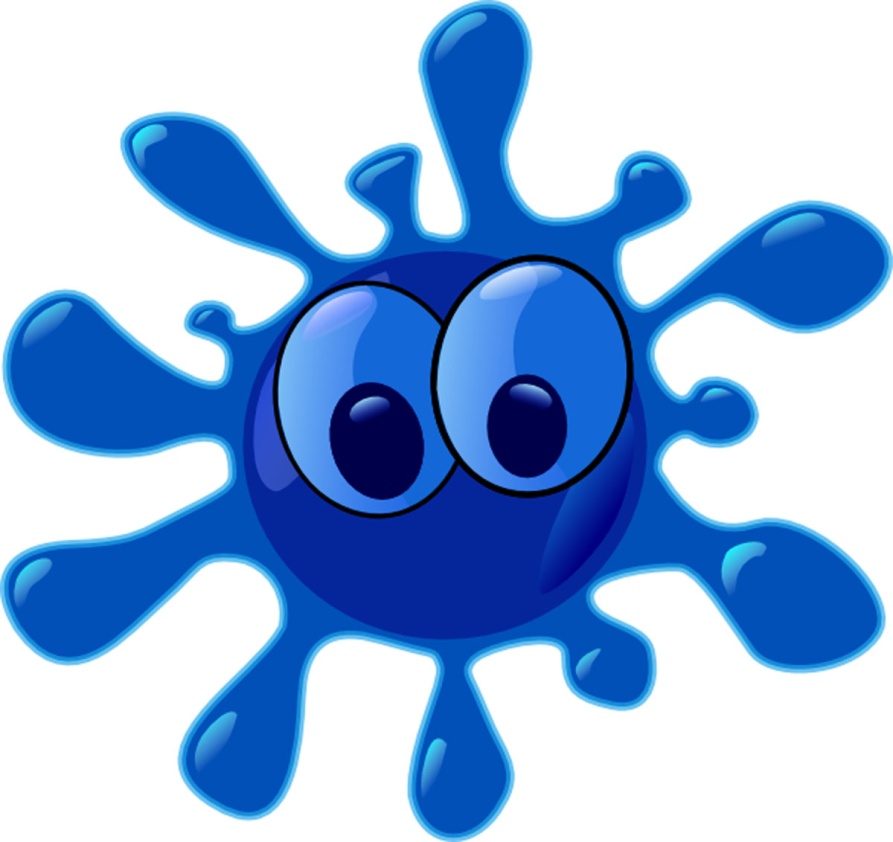 ЗАДАЧИ ПРОЕКТА:
Изучить историю возникновения батика

Подобрать инструменты и материалы

Совершенствовать свои навыки и способности.
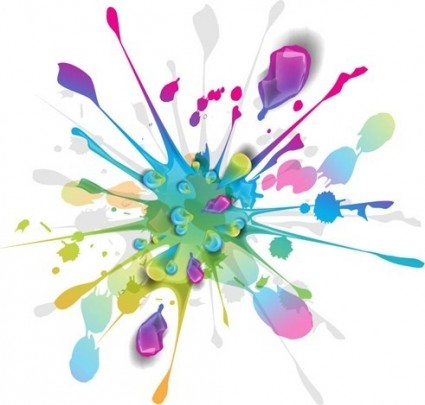 НЕМНОГО ИСТОРИи :
Наиболее ранние сведения об окраске тканей в мировой литературе относятся к I веку н.э. Плиний Старший дал в одной из своих книг описание способа окраски, который применялся в Египте: «В Египте окрашивают одежды удивительным способом: после того, как белое полотнище расчертят, его пропитывают не красками, но поглощающими краски веществами; когда это сделано, на полотнище не видно ничего, но, погрузив его в котел с горячей краской, в надлежащее время вынимают окрашенным».
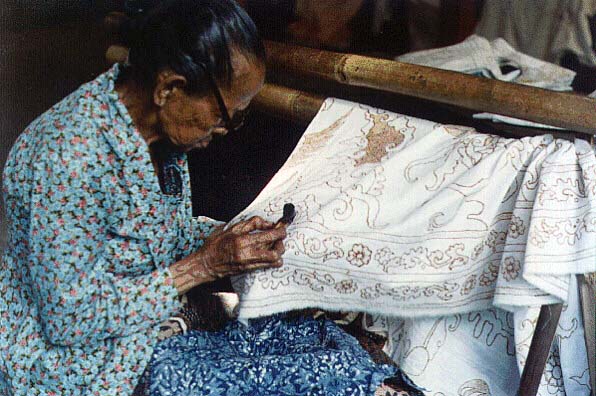 НЕМНОГО ИСТОРИи :
Как видим, описание очень похоже на современные определения батика. Ручная роспись шелковых и хлопчатобумажных тканей возникла у нас в стране сравнительно недавно :в конце 20-х - начале 30-х годов. В отличие от большинства других художественных ремесел, здесь нет прочно сложившихся традиций и прямых преемственных связей с крестьянским бытовым искусством или с каким-либо определенным художественным промыслом России.
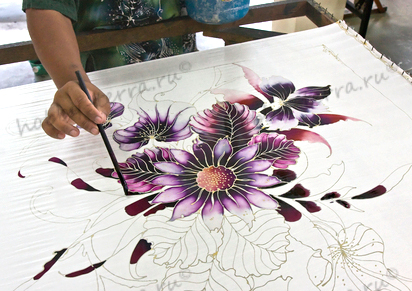 Звездочка обдумывания
Сначала у меня возникло несколько идей:
1.-Сумка .Но у меня не было подходящей сумки дома.
2.-Футболка . У меня как раз дома есть пара белых футболок.
3.- Картина. Для меня этот вариант показался скучным, хочется чего-то     необычного.
Я решила остановиться на варианте №2. Он мне по душе и
 дома есть все материалы для выполнения проекта.
2
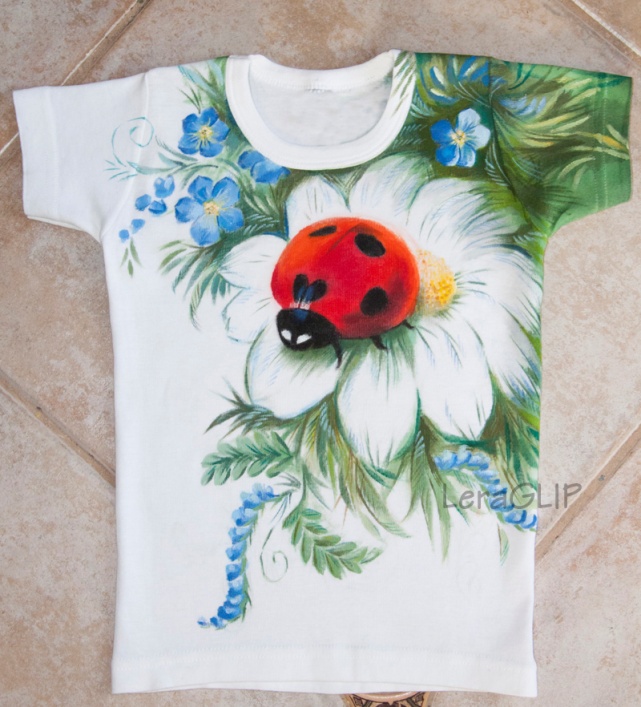 1
3
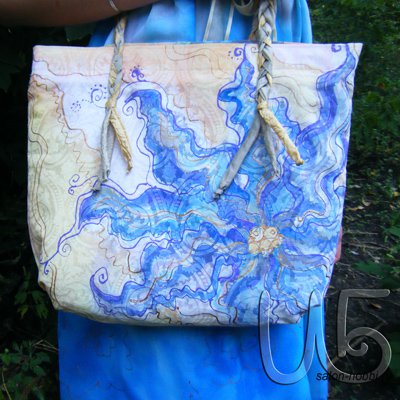 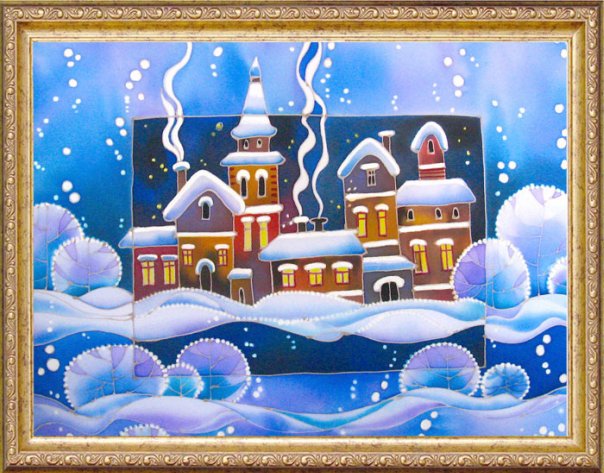 ИНСТРУМЕНТЫ И МАТЕРИАЛЫ
Футболка белая
Краски для батика 
Контур бесцветный
Кисти
Подложка 
Карандаш
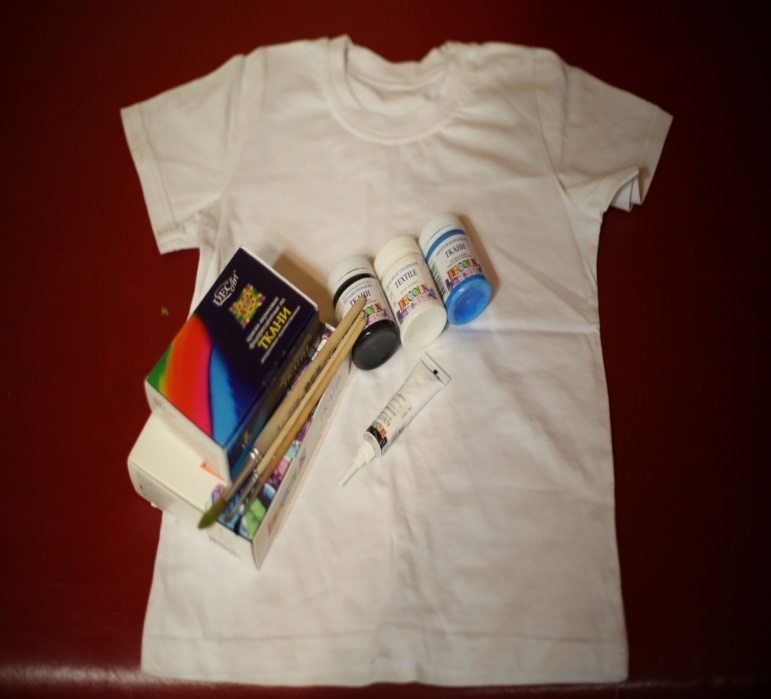 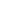 ПОСЛЕДОВАТЕЛЬНОСТЬ ВЫПОЛНЕНИЯ:
1.Нанести рисунок на ткань 
2.Обвести линии бесцветным контуром
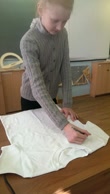 ПОСЛЕДОВАТЕЛЬНОСТЬ ВЫПОЛНЕНИЯ:
3. Закрасить фон основных деталей
4. Выполнить прорисовку деталей.
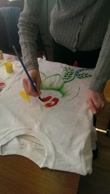 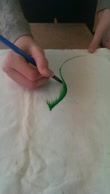 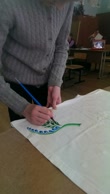 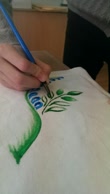 ото
ПОСЛЕДОВАТЕЛЬНОСТЬ ВЫПОЛНЕНИЯ:
5. Прогладить утюгом через ткань рисунок для закрепления рисунка.
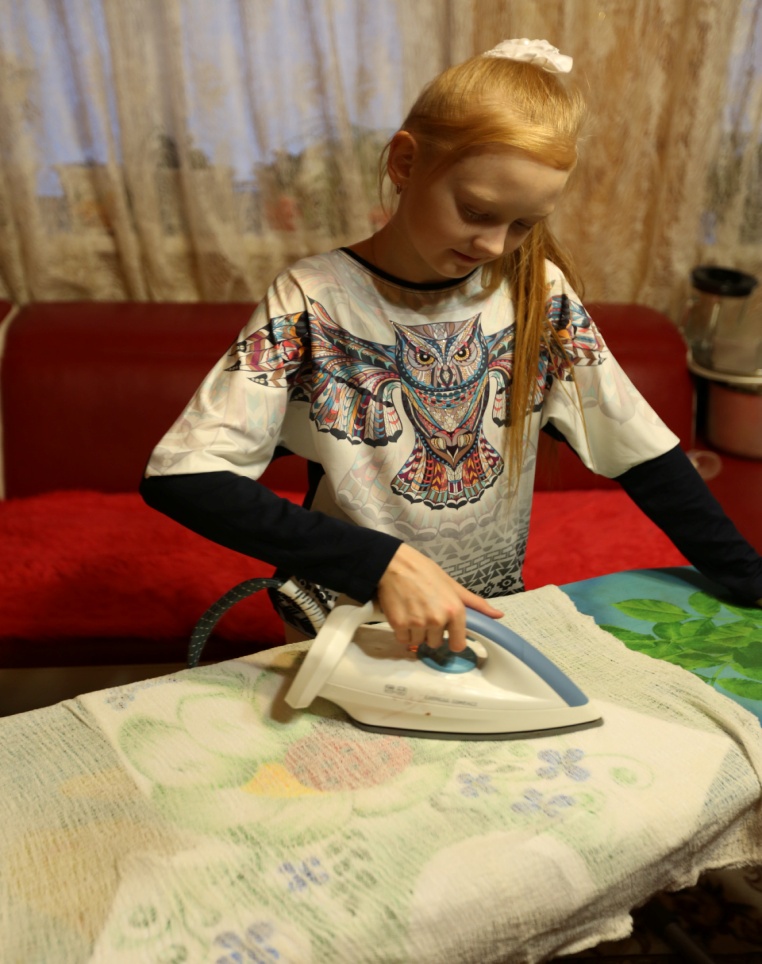 ЭКОНОМИЧЕСКОЕ ОБОСНОВАНИЕ:
Футболка белая  -была у меня дома
Краски для батика -350 рублей
Контур бесцветный- 100 рублей
Кисти- были дома

Общий итог: стоимость моего проекта составила 450 рублей.
ВЫВОД:
Мне очень понравилось работать в новой технике - батик. Я открыла для себя новые возможности. И даже не смотря на то, что на мой проект я затратила немало средств, теперь я могу создать не одну футболку, а целую коллекцию своих «фирменных» футболок. А главное своими руками!
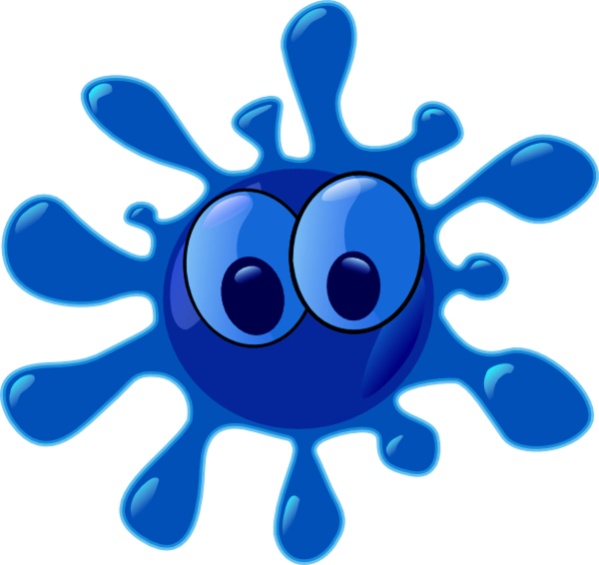 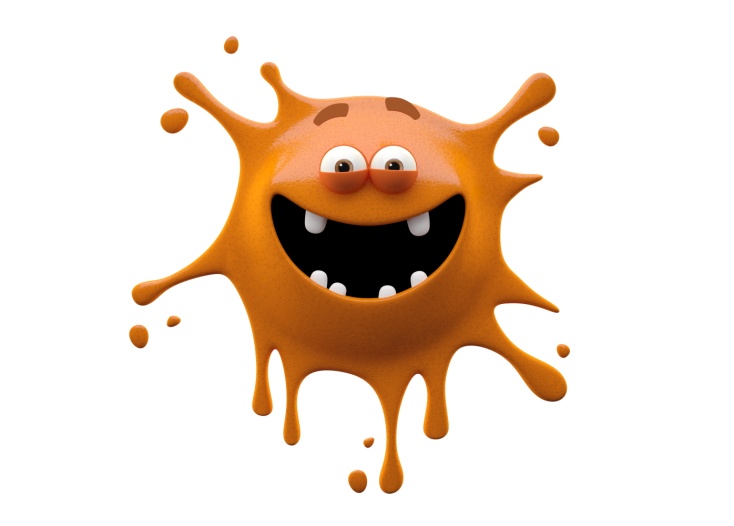 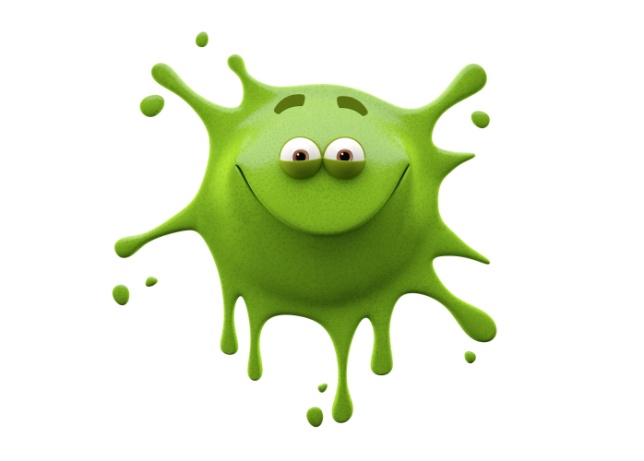 ЗАКЛЮЧЕНИЕ
Красный, синий – креатив,Да и в мыслях позитив,Желтый яркий, черный - белый!Надевай! И бегай смело!
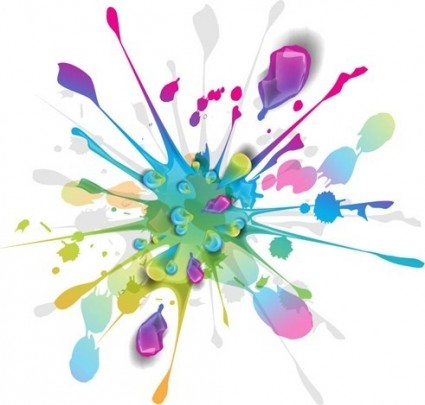 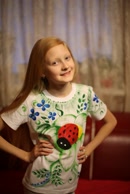